Induksi Matematis
Induksi Matematis
Induksi matematis merupakan teknik pembuktian yang baku di dalam matematika. 
 
Melalui induksi matematis kita dapat mengurangi langkah-langkah pembuktian bahwa semua bilangan bulat termasuk ke dalam suatu himpunan kebenaran dengan hanya sejumlah langkah terbatas.
Ilustrasi
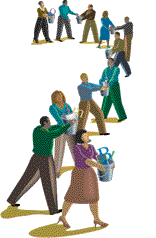 Sederetan orang menyebarkan suatu rahasia.
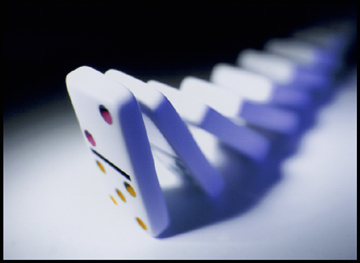 Domino
Karakteristik Induksi matematika
merupakan teknik pembuktian yang sangat penting
dipergunakan secara luas untuk membuktikan pernyataan yang berkaitan dengan obyek diskrit.
	(kompleksitas algoritma, teorema mengenai graf, identitas dan ketidaksamaan yang melibatkan bilangan bulat, dsb). 
tidak dapat digunakan untuk menemukan rumus atau teorema, tetapi hanya untuk melakukan pembuktian.
Prinsip Induksi Sederhana
Misalkan p(n) adalah pernyataan perihal bilangan bulat positif.
Kita ingin membuktikan bahwa p(n) benar untuk semua bilangan bulat positif n. 
Untuk membuktikan pernyataan ini, kita hanya perlu menunjukkan bahwa:
	1.    p(1) benar, dan
	2.  jika p(n) benar, maka p(n + 1) juga benar, untuk setiap n  1,
Langkah 1 dinamakan basis induksi, sedangkan langkah 2 dinamakan langkah induksi.  

Langkah induksi berisi asumsi (andaian) yang menyatakan bahwa p(n) benar. Asumsi tersebut dinamakan hipotesis induksi. 

Bila kita sudah menunjukkan kedua langkah tersebut benar maka kita sudah membuktikan bahwa p(n) benar untuk semua bilangan bulat positif n.
Induksi matematik berlaku seperti efek domino.
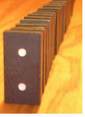 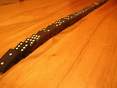 Contoh 1
Contoh 3
Buktikan bahwa untuk n≥1 berlaku
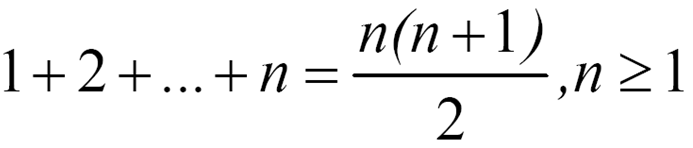 Latihan
Buktikan dengan induksi matematika	1(1!)+2(2!) + 3(3!)+ … + n(n!)=(n+1)!-1

12 + 32 + 52 + 72 + …+(2n-1)2 = n(2n-1)(2n+1)								 3
14
Contoh 4
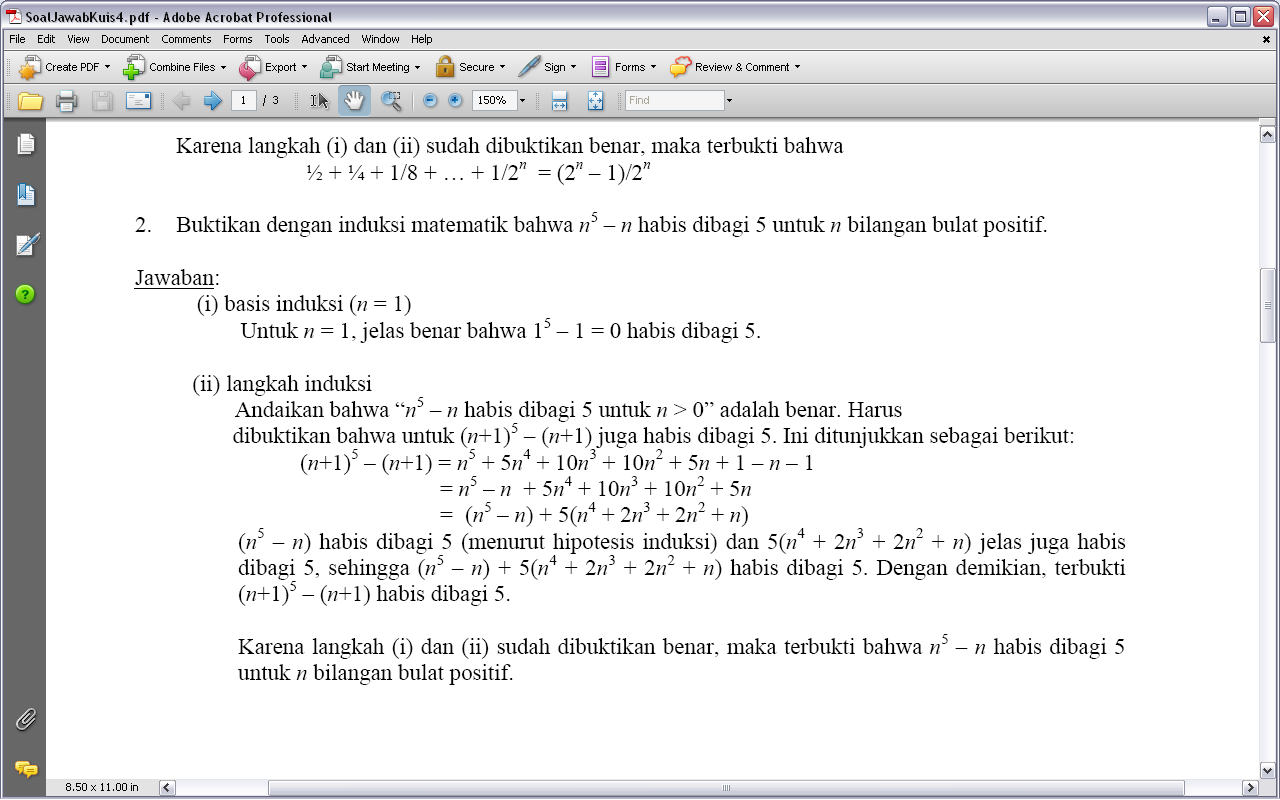 Latihan: Buktikan untuk n>=1
11
12
13
4n -1 habis dibagi 3
23n - 1habis dibagi 7
n3 + 2n habis dibagi 3
2n.2n-1 habis dibagi 3, (11)n+2 + (12)2n+1 Selalu habis dibagi 133
16
SOAL LATIHAN
Buktikan dengan induksi matematika	1(1!)+2(2!) + 3(3!)+ … + n(n!)=(n+1)!-1
Buktikan bahwa n3 + 2n habis dibagi tiga untuk setiap bilangan n≥1
Buktikan bahwa 2n.2n-1 habis dibagi tiga untuk setiap bilangan n≥1
Tunjukkan bahwa untuk sembarang bilangan bulat positif n, (11)n+2 + (12)2n+1 Selalu habis dibagi 133
17
Untuk n≥1, tunjukkan bahwa n3+2n adalah kelipatan 3
Buktikan bahwa 22n-1 habis dibagi 3 untuk n≥1 
Buktikan n4-4n2 habis dibagi 3 untuk n≥1
Buktikan 7n-2n habis dibagi 5 untuk n≥1
Buktikan dengan induksi matematika	1(1!)+2(2!) + 3(3!)+ … + n(n!)=(n+1)!-1
Buktikan bahwa 4n -1 habis dibagi 3 untuk setiap bilangan n≥1
Buktikan bahwa 23n - 1habis dibagi 7 untuk setiap bilangan n≥1
Buktikan bahwa n3 + 2n habis dibagi 3 untuk setiap bilangan n≥1
Buktikan bahwa 2n.2n-1 habis dibagi 3 untuk setiap bilangan n≥1
Tunjukkan bahwa untuk sembarang bilangan bulat positif n, (11)n+2 + (12)2n+1 Selalu habis dibagi 133